“¿CÓMO ES NUESTRO DIOS?”
MÁS CERCA DE DIOS
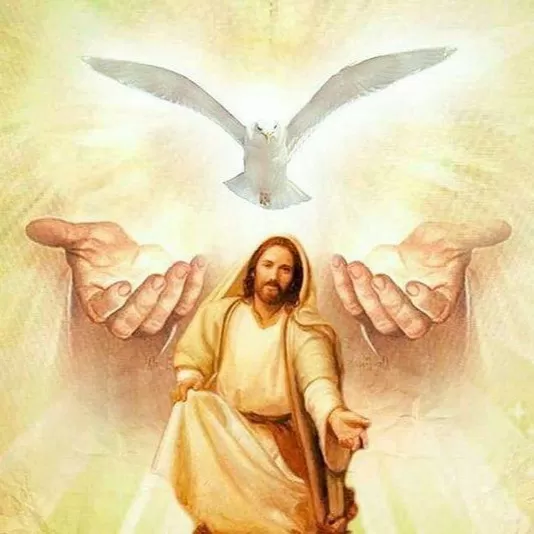 ESCUELA SABÁTICA
IGLESIA ADVENTISTA DEL 7° DÍA
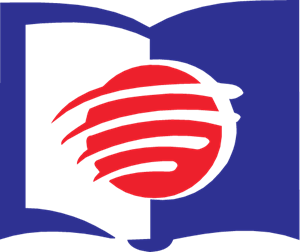 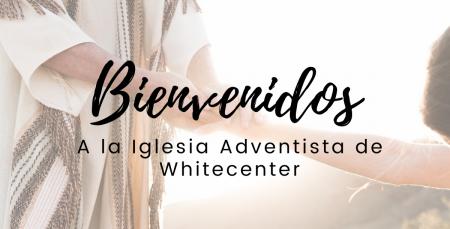 A LA IGLESIA ADVENTISTA DEL 7° DÍA
SERVICIO DE CANTO
#59 “Mirad qué amor”, #63 “Al rey adorad”
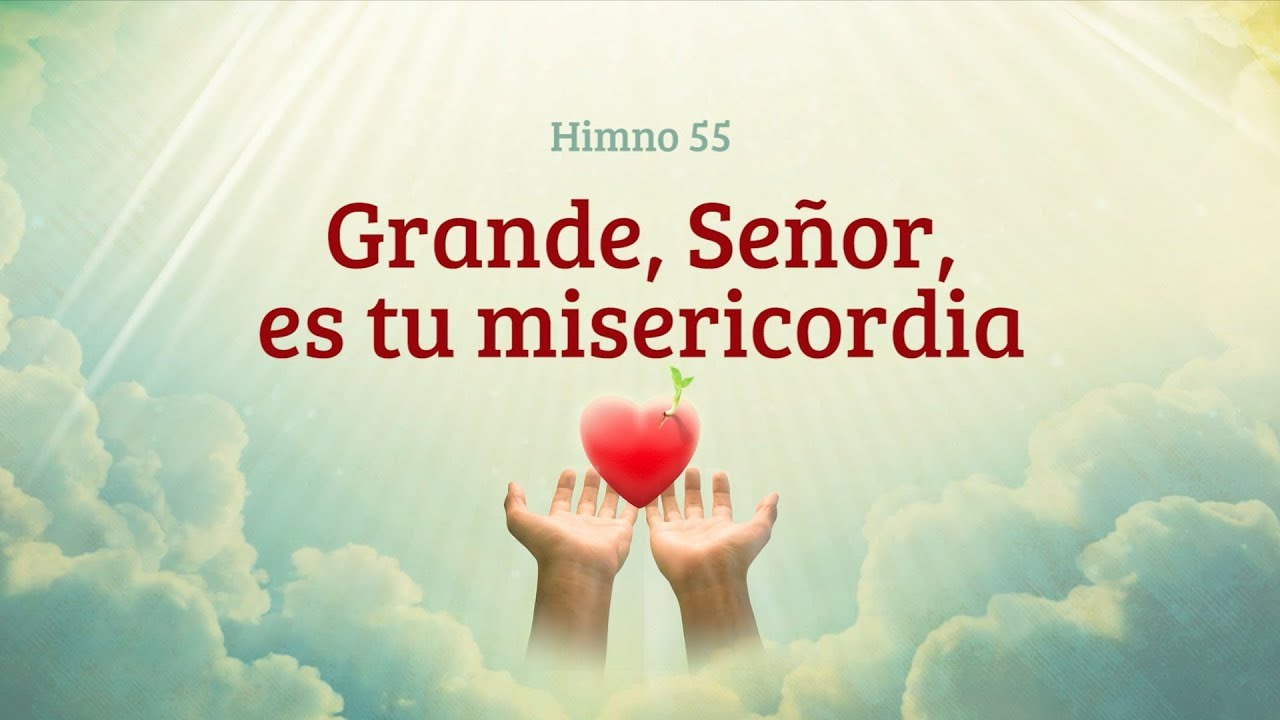 LECTURA BÍBLICA
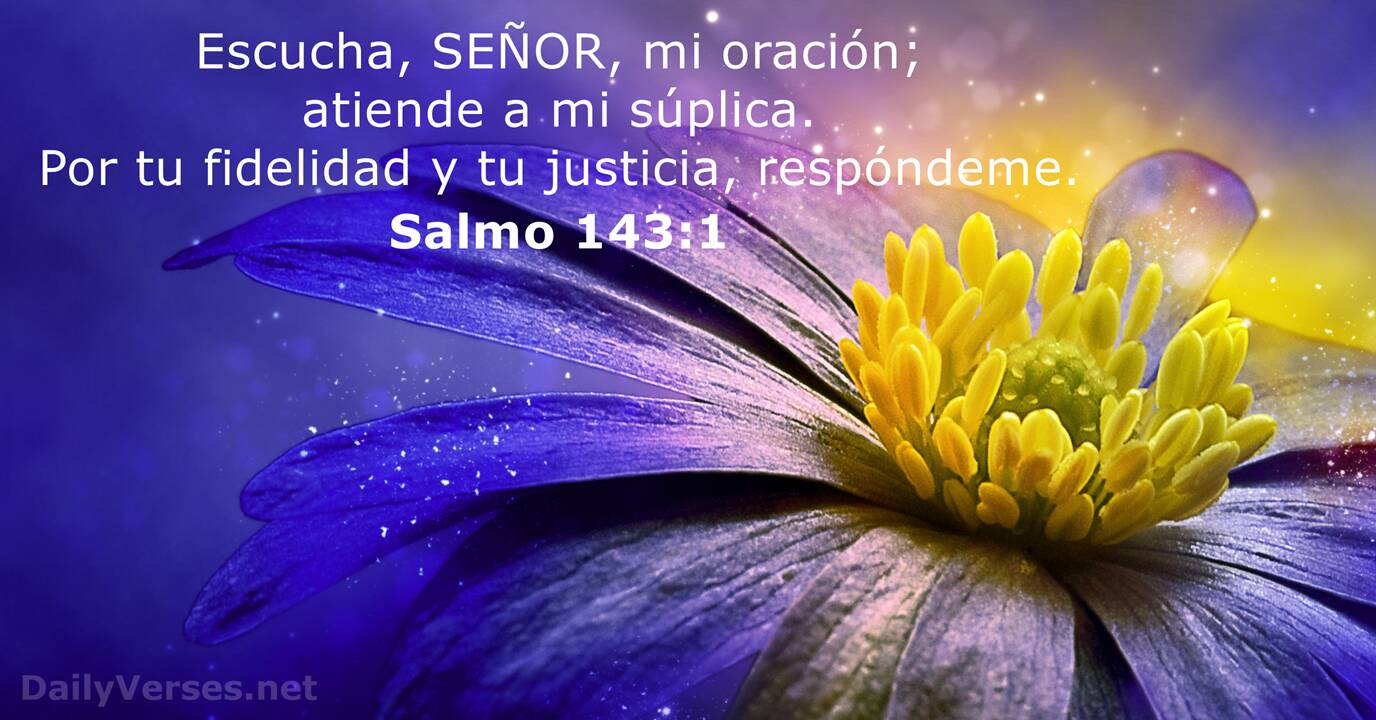 PROPÓSITO
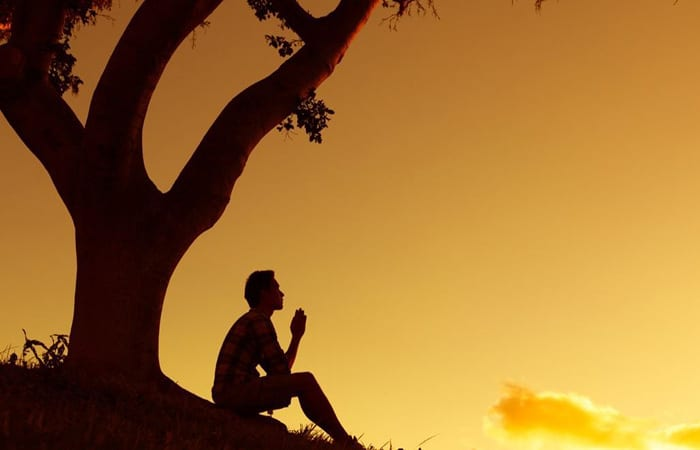 Reflexionar en las características de Dios y relacionarnos aún más con él.
INTRODUCCIÓN
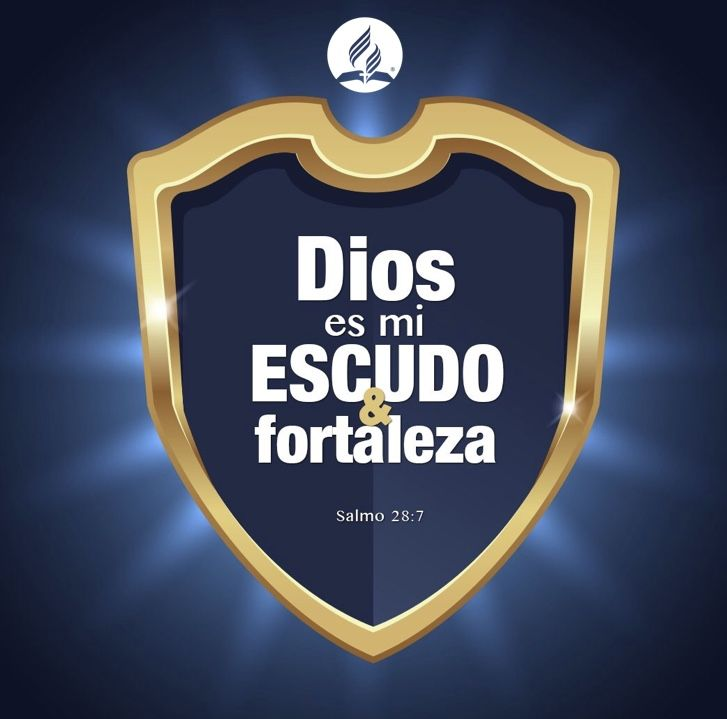 Hablar de Dios es fascinante. Leer en la Biblia cómo es él y qué características tiene,
 nos permite
descubrir a un Dios cercano y muy interesado en nuestro día a día. Dios es nuestro escudo, 
es quien
nos sostiene, es misericordioso, es eterno, realiza poderosos hechos, es nuestra esperanza y escucha
nuestras oraciones.
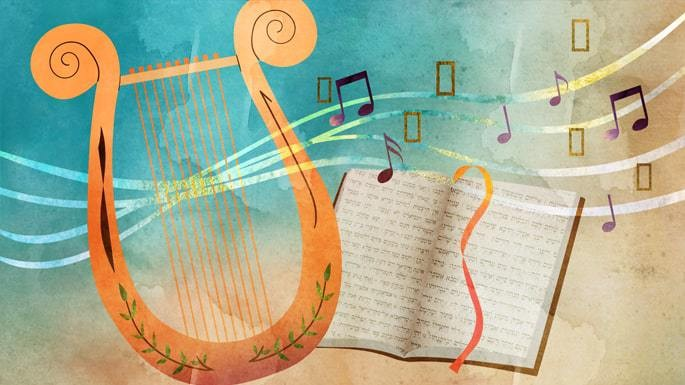 Hoy, basados en los Salmos, descubriremos juntos esas características de nuestro Dios con el
propósito de generar en nosotros un acercamiento más intencionado con él.
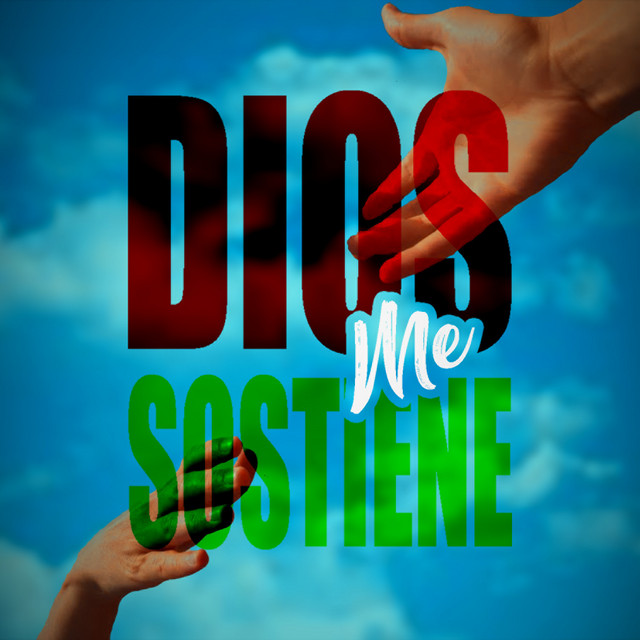 En primer lugar, en Salmo 145: 14 leemos: “Sostiene Jehová a todos los que caen y levanta a todos
los oprimidos”. La primera característica es que Dios me sostiene. Dios es tan bueno que no nos deja
en el suelo.
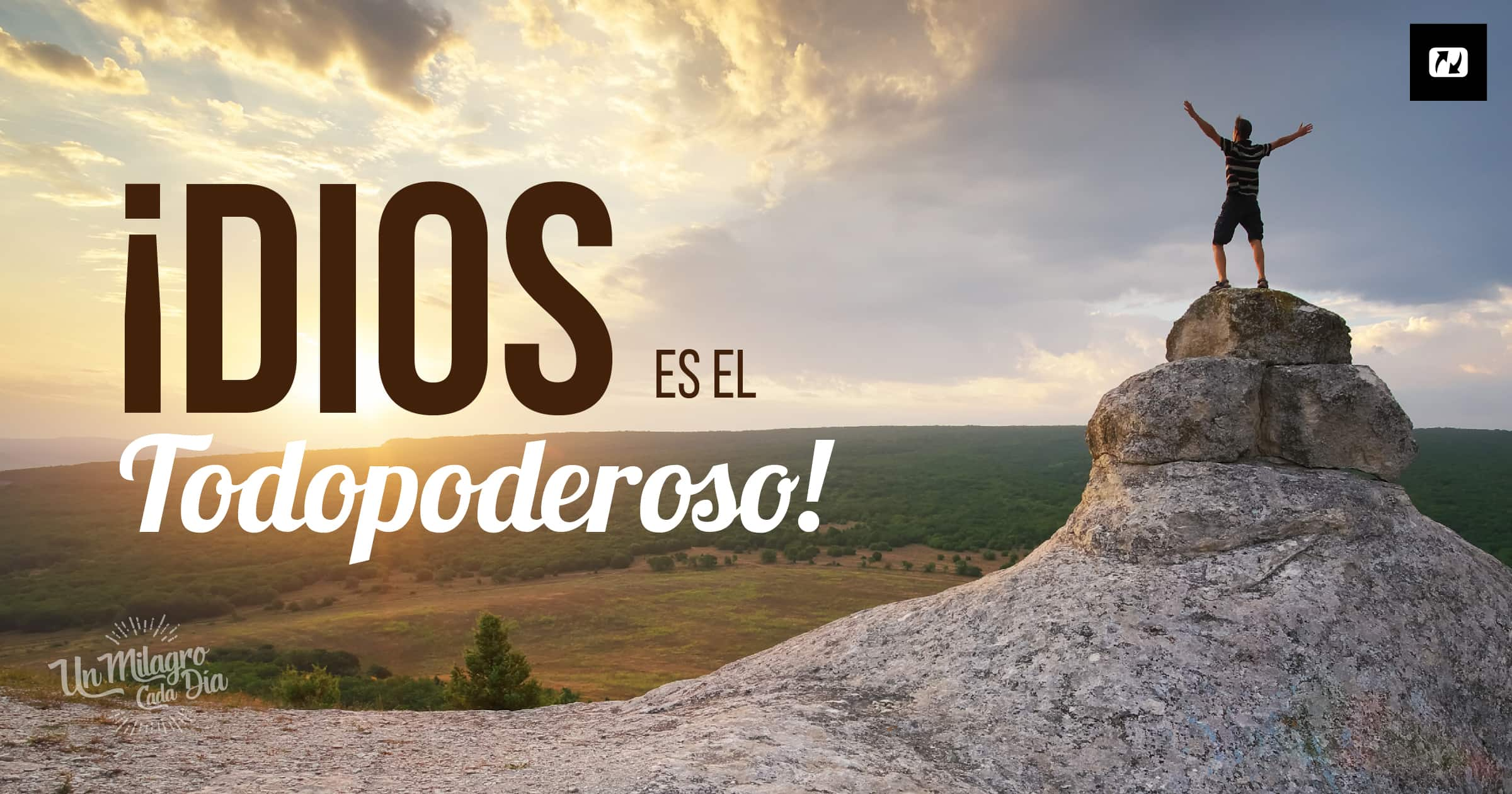 En Salmo 145: 4 la Biblia dice “Generación a generación celebrará tus obras y anunciará tus
poderosos hechos”. Segunda característica, Dios es poderoso en hechos. Incluso promete que cada
generación verá el actuar de Dios con poder. Todos tenemos algo que contar del poder de Dios.
ORACIÓN DE RODILLAS
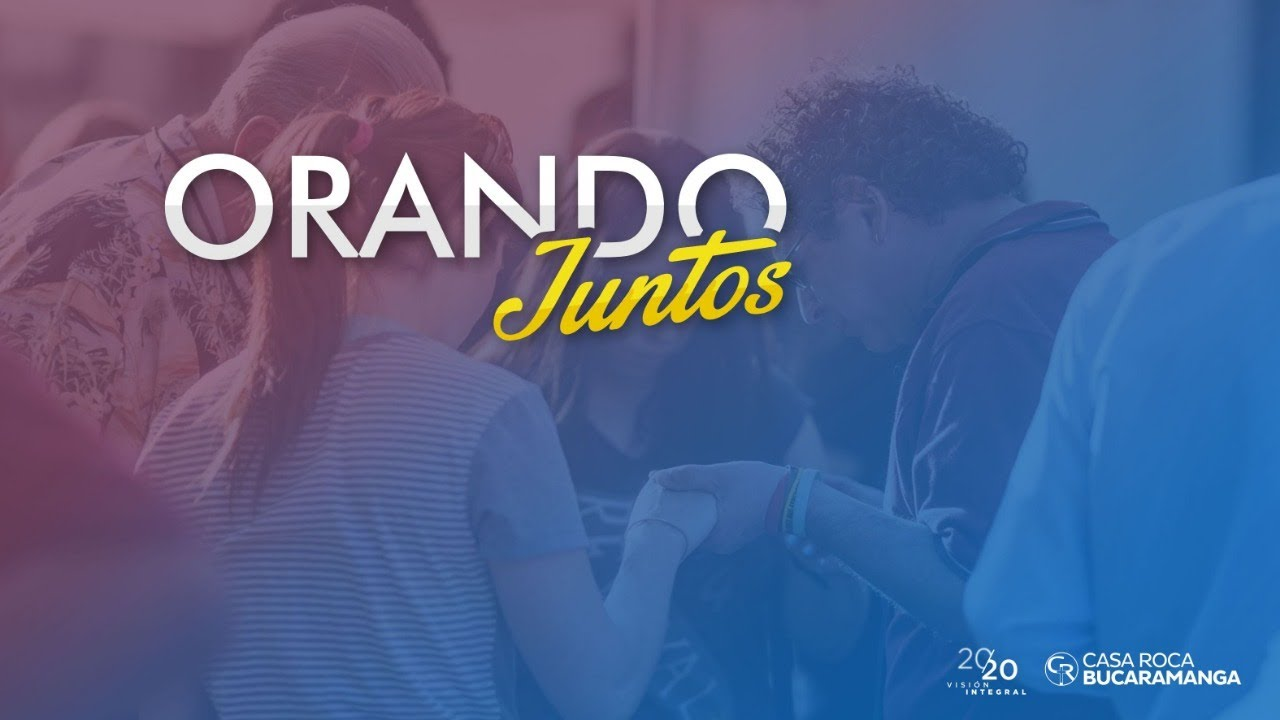 Justamente la tercera característica de nuestro Dios es que él escucha nuestras oraciones. Un Dios tan
maravillosos que nos ama siempre está escuchándonos. Por ello, hoy vamos a orar juntos.
HIMNO DE ALABANZA
#64 “YO CANTO EL PODER DE DIOS”.
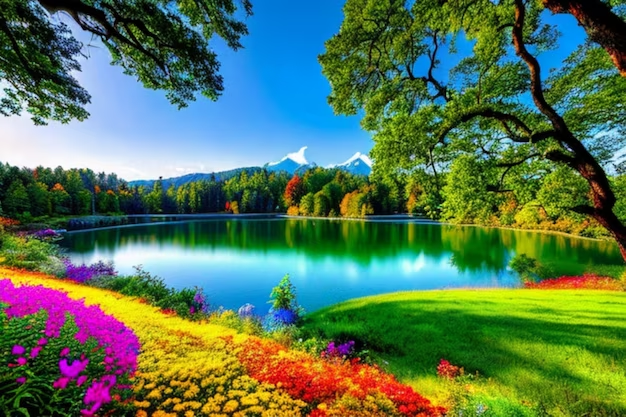 NUEVO HORIZONTE
EVANGELISMO
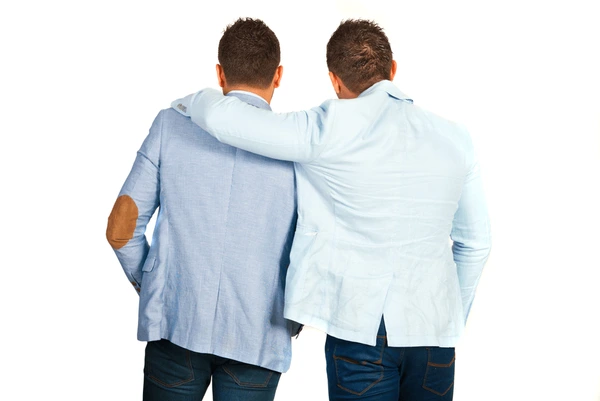 EL PODER DE LA AMISTAD
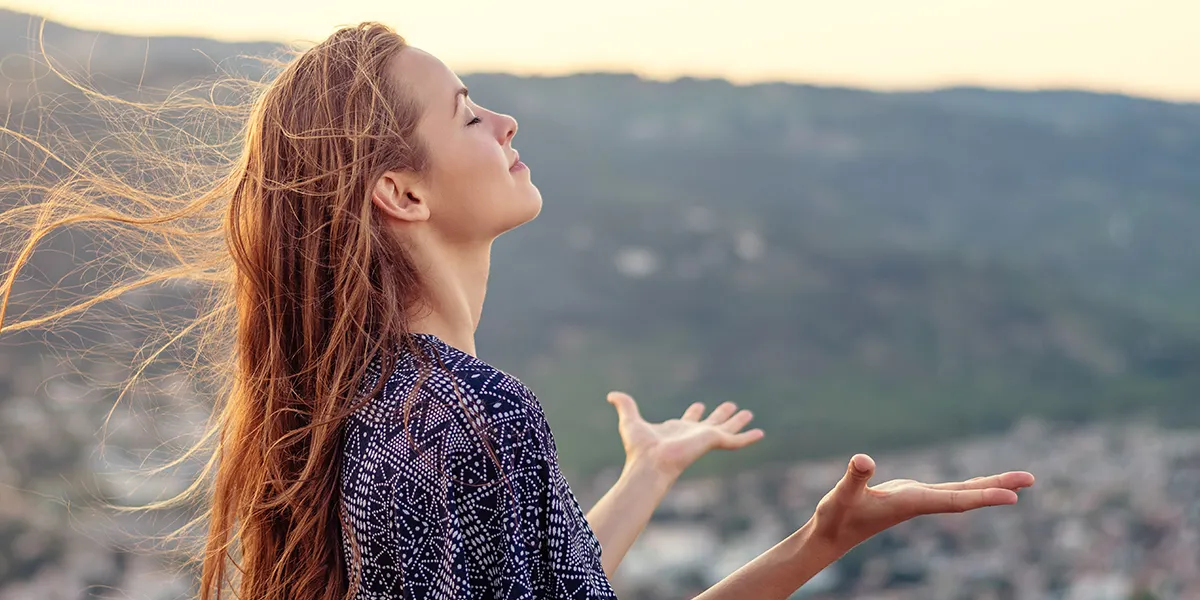 Hacer cambios y tener esperanza es muy importante para nuestra vida. En Salmo 142:5 leemos:
“Clamé a ti, Jehová; dije: ´Tú eres mi esperanza y mi porción en la tierra de los vivientes! ´”.
 La cuarta característica de Dios es que Él es nuestra esperanza
HIMNO DE ALABANZA
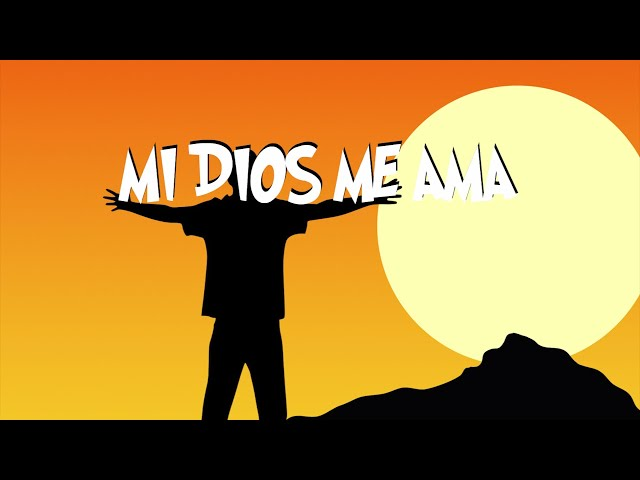 # 57
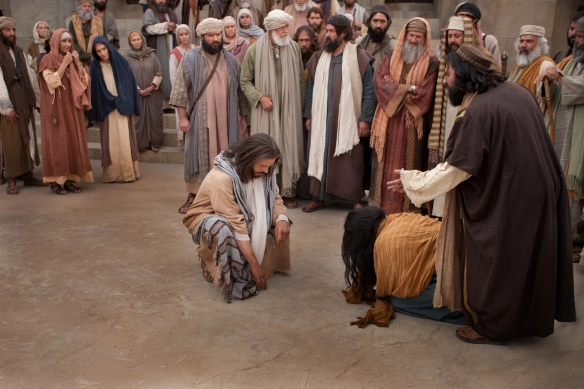 En Salmos 145:8 encontraremos la quinta característica de Dios, que es misericordioso. “Clemente y misericordioso es Jehová, lento para la ira y grande en misericordia”.
 ¡Qué bendición! 
Dios es muy bueno con nosotros.
MISIONERO MUNDIAL
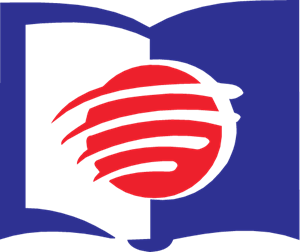 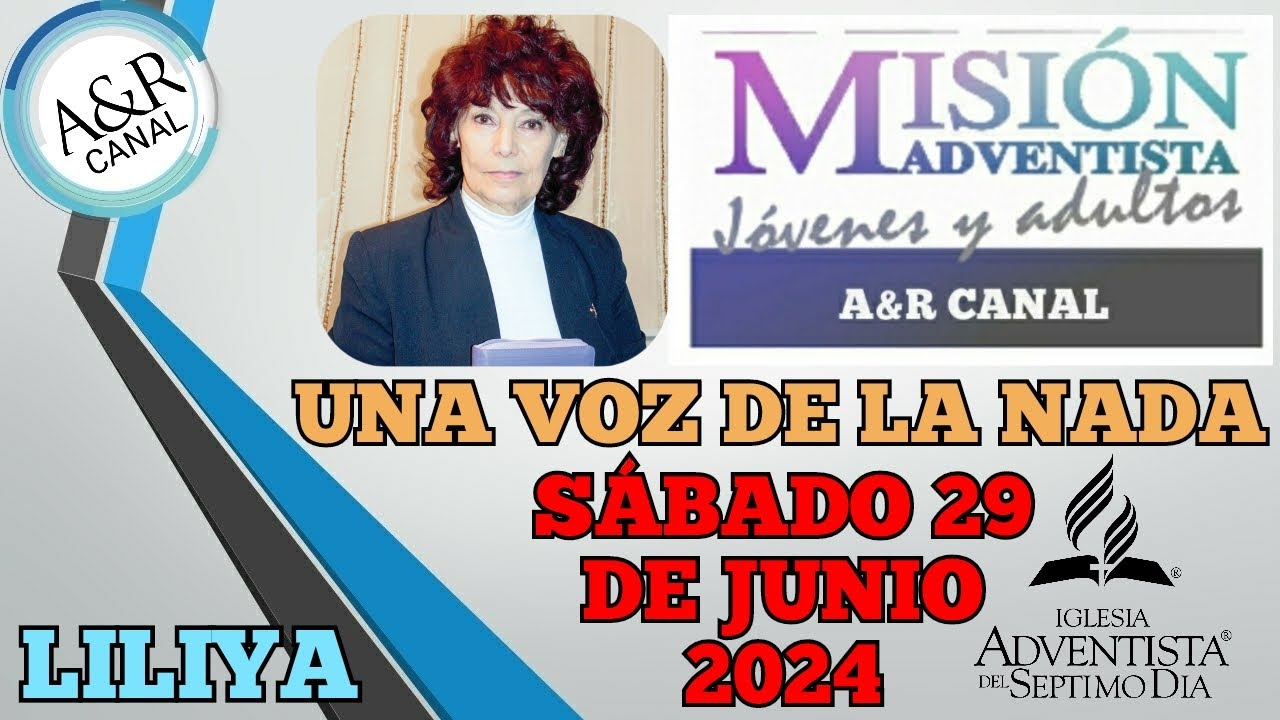 RUSIA
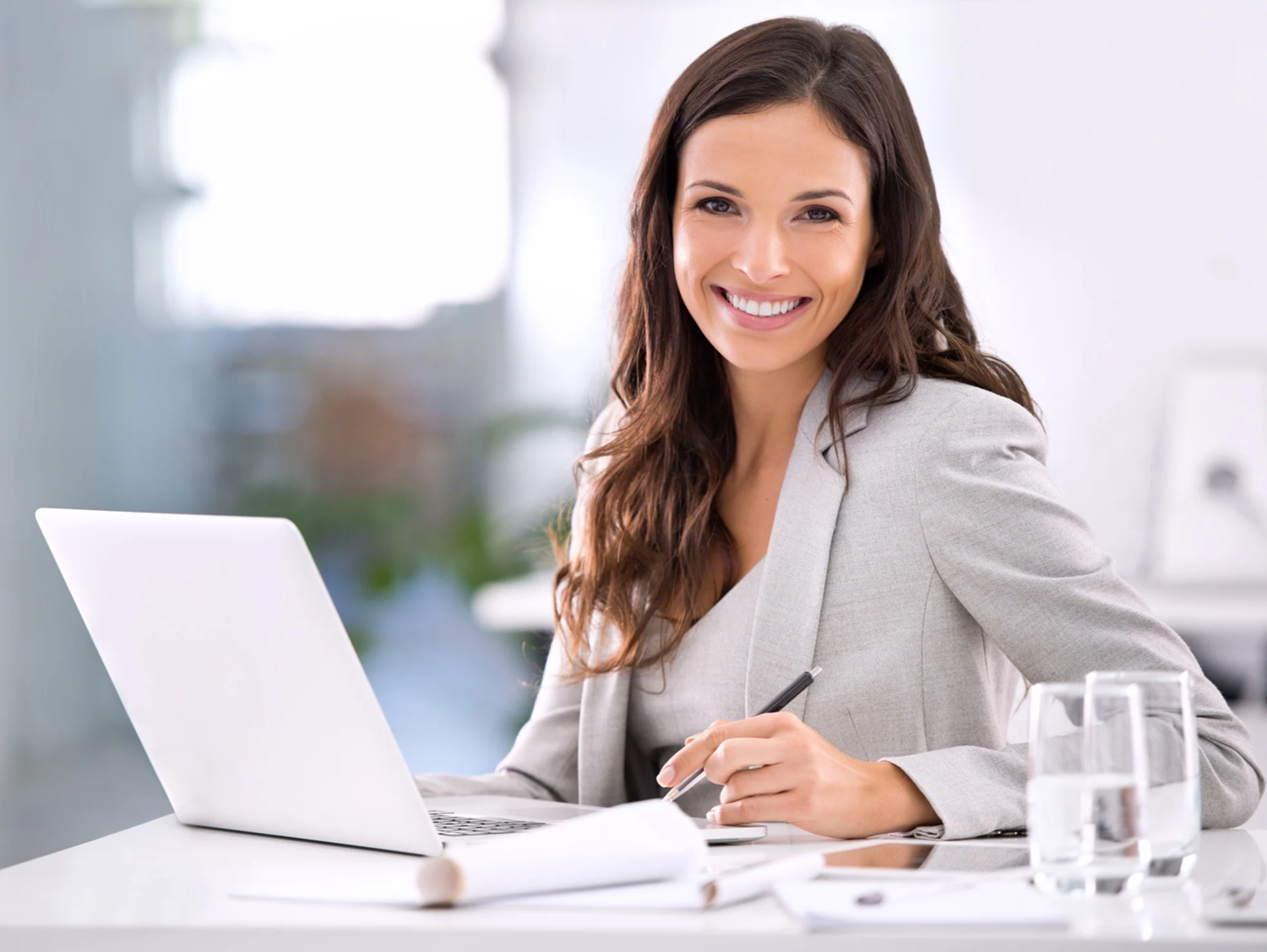 INFORME 
SECRETARIAL
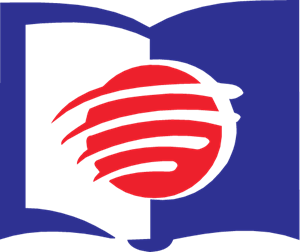 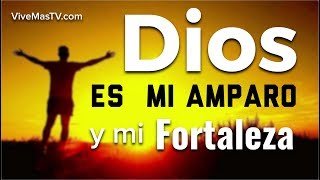 La sexta característica de Dios la encontramos en Salmo 144:2 “Misericordia mía y mi castillo,
fortaleza mía y mi libertador, escudo mío, en quien he confiado; el que sujeta a mi pueblo debajo de
mí”. El hecho de que Dios sea nuestra fortaleza nos anima a seguir cumpliendo su misión.
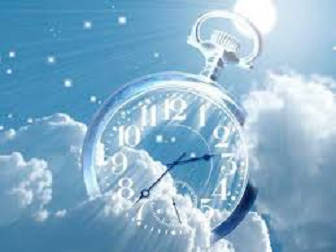 Estamos descubriendo las características de Dios, 
la número siete es, la eternidad de Dios. 
Salmo 135:13 “Jehová, eterno es tu nombre; tu memoria, Jehová, de generación en generación…”
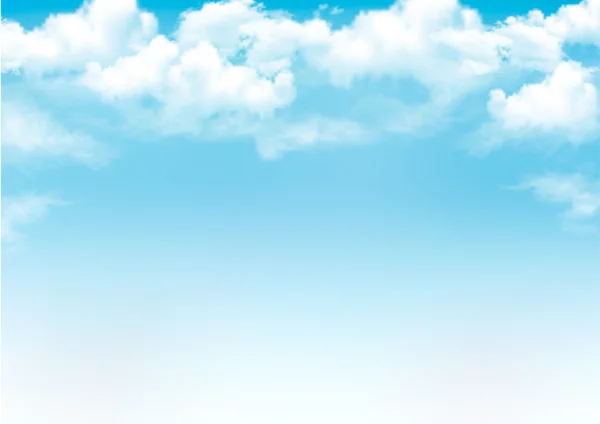 Hagamos un breve repaso de las características de Dios:
• Dios me sostiene
• Dios es poderoso en hechos
• Escucha nuestras oraciones
• Es nuestra esperanza
• Es misericordioso
• Es nuestra fortaleza
• Dios es eterno
CONCLUSIÓN
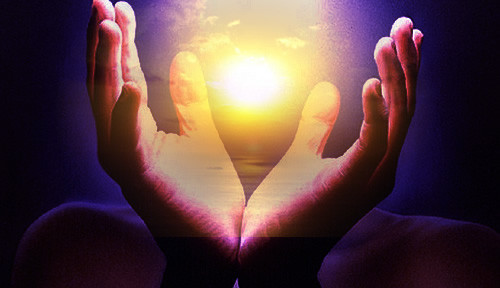 Gracias a Dios por su forma de ser. Y ahora, quedemos con este pensamiento: Salmo128:5,6
“¡Bendígate Jehová desde Sion, y que veas el bien de Jerusalén todos los días de tu vida, y que veas
a los hijos de tus hijos! ¡La paz sea sobre Israel!”
VERSÍCULO PARA MEMORIZAR
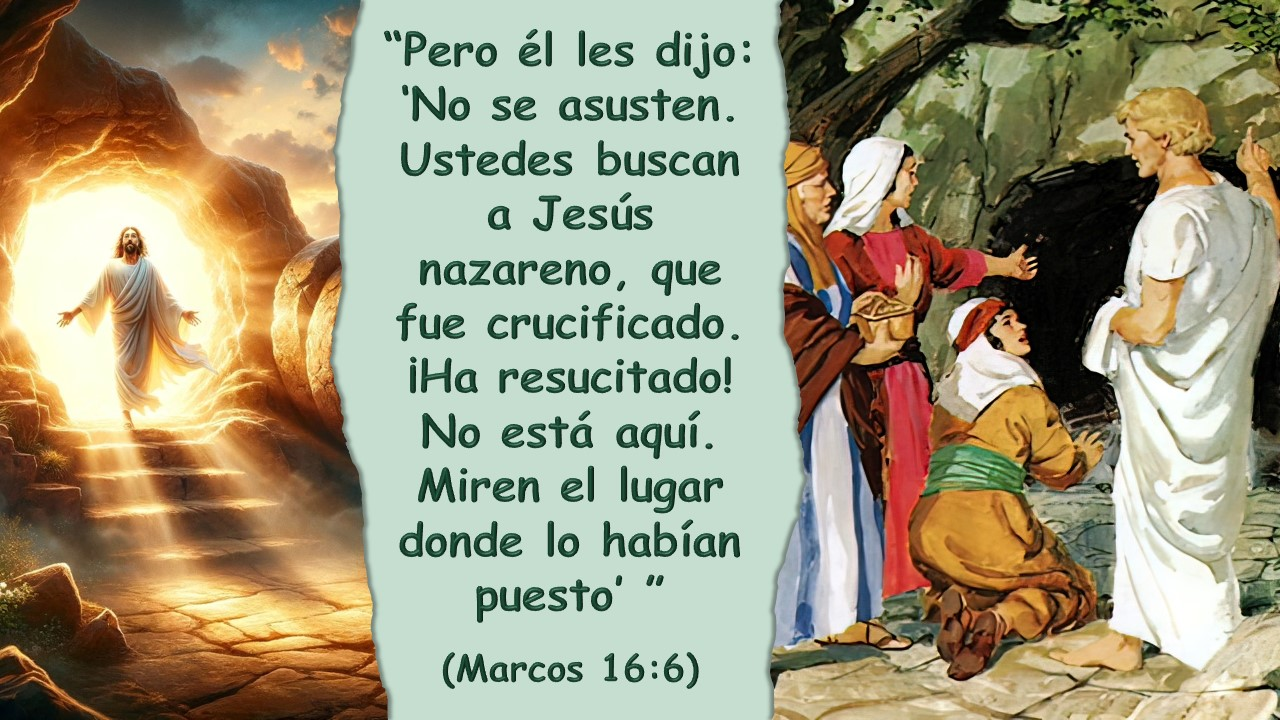 REPASO DE LA LECCIÓN # 13
EL TRIUNFO DEL AMOR DE DIOS
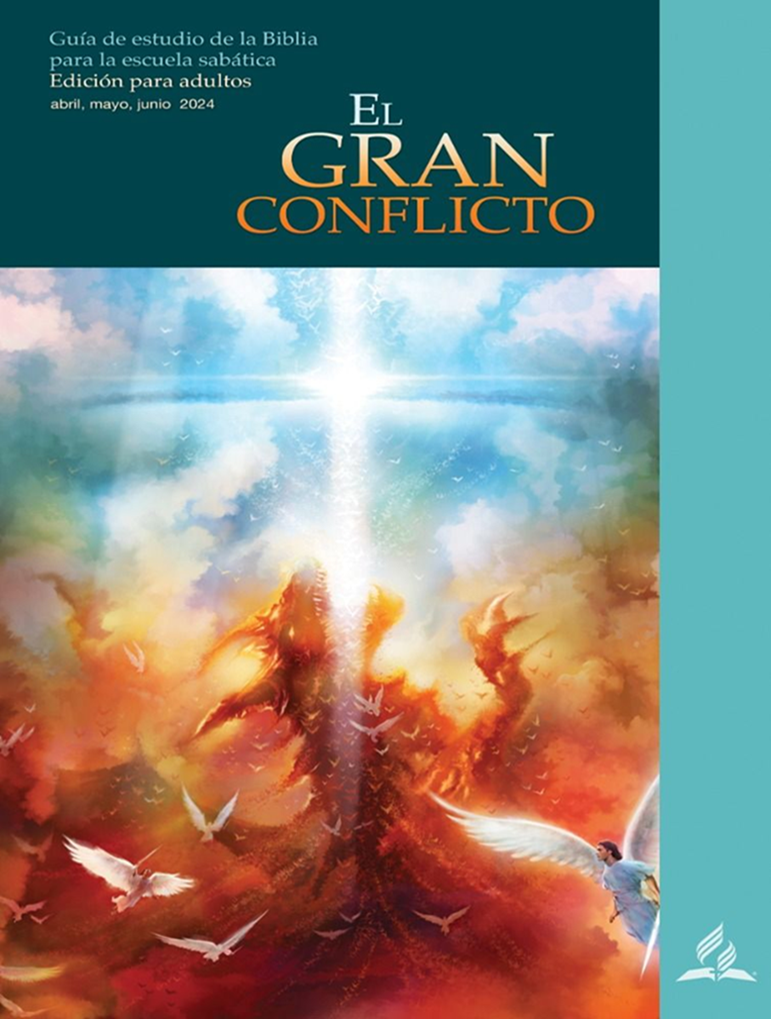 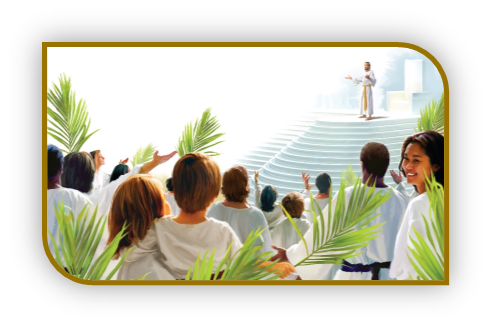 HIMNO FINAL
En este marco, alabemos a nuestro buen Dios con el himno
 #61 “SANTO, SANTO, SANTO, DIOS OMNIPOTENTE”
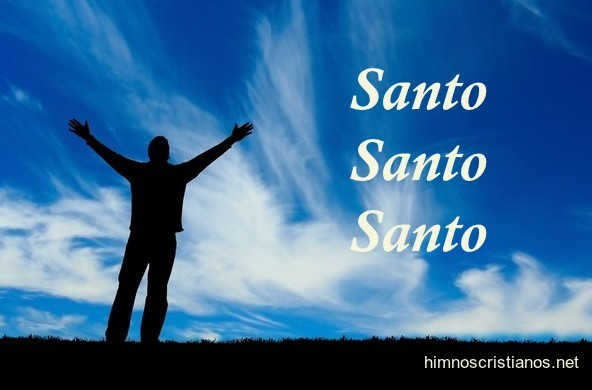 ORACIÓN FINAL
OREMOS JUNTOS A NUESTRO MARAVILLOSO DIOS
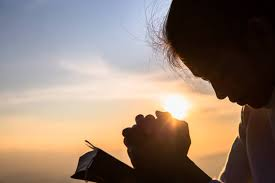 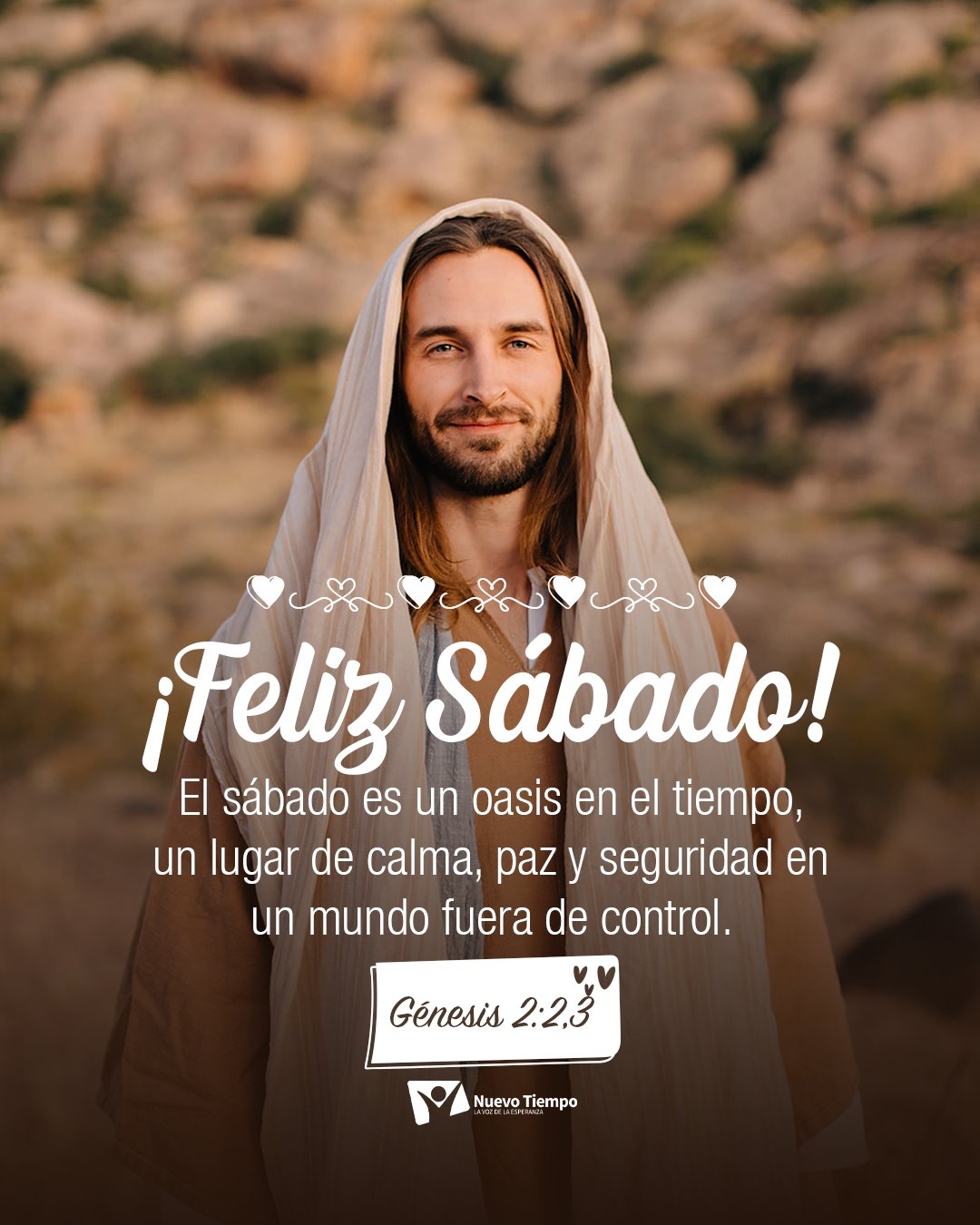